Clinical Services & Quality Management 
Clinical Quality Flash Trainings
Treatment Plan Requirements
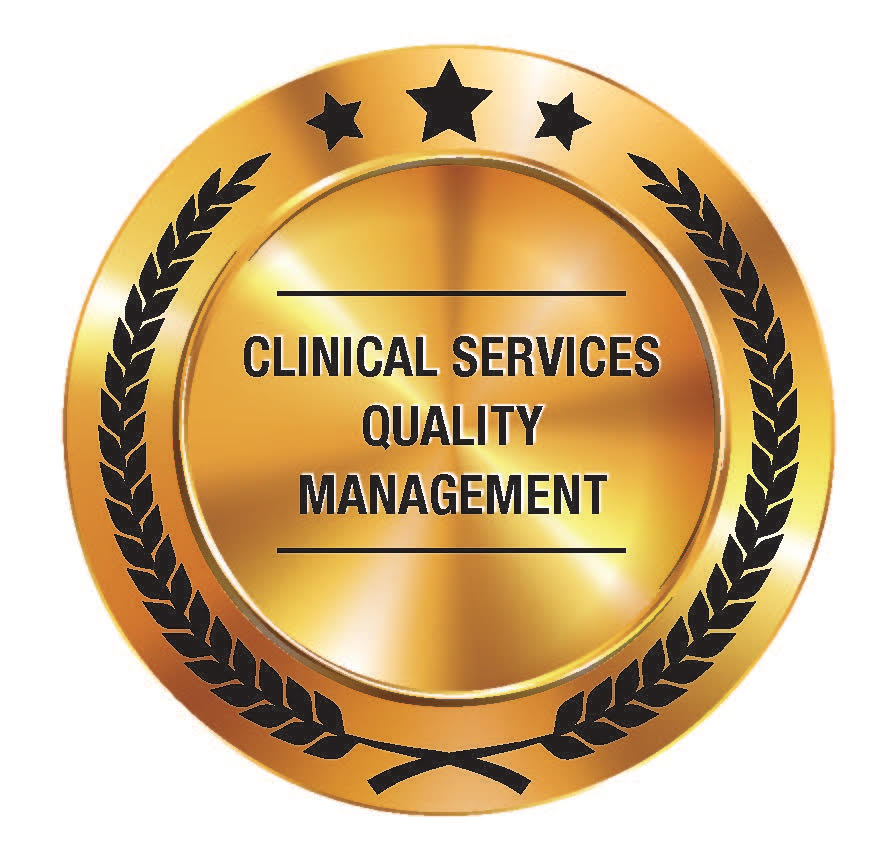 Treatment Planning: Personal check-off list /Summary
Treatment Planning: Requirements (1 of 2)
Signatures:
Signatures must be captured within timeframe
(Patient, Therapist, (Guarantor and Clinical Supervisor, when applicable)


Needs Assessment:
Treatment plans MUST include language from the Needs, Strengths, Preferences, Goals (NSPG) section of Patient BPS

Outcome Measures:
Treatment plans MUST include a treatment objective that focuses on outcome measures (PHQ-9) and how the score informs treatment planning. 
I.e., including the score without any context of what this means for the treatment plan is insufficient. 
Is the PHQ-9 score decreasing?  Does that evidence the current treatment plan is effective and no changes are indicated at this time?  Document that!
Is the PHQ-9 score increasing and as a result, therapist will increase individual therapy from 1x/wk. to 2x/wk and provide education on CBT skills, (w/ the goal that by doing so, patient’s depressive symptoms will improve (and PHQ-9score will decrease?) Document that!
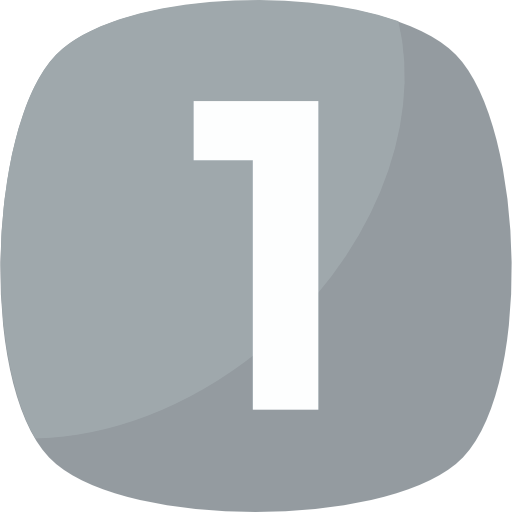 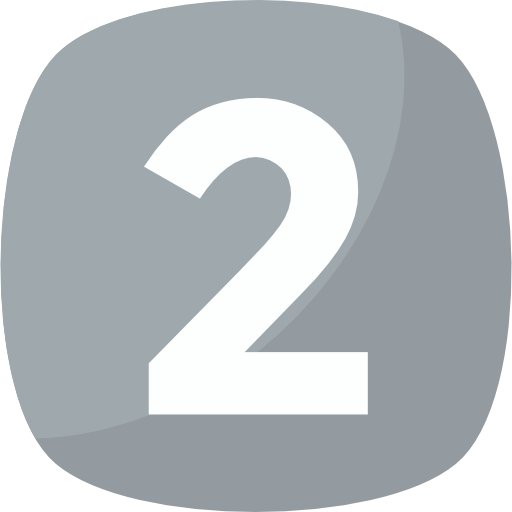 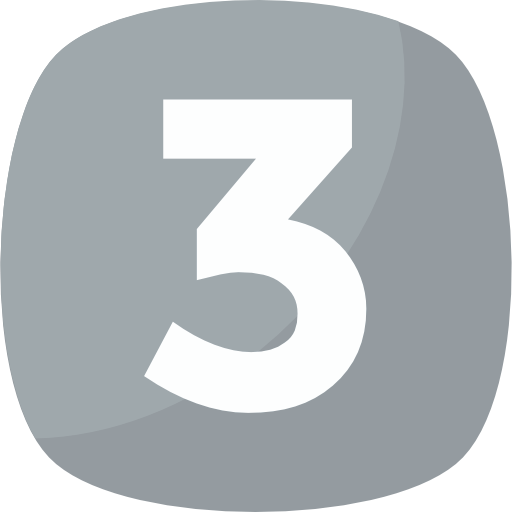 Treatment Planning: Requirements (2 of 2)
Goals:
Include at least one goal stated in the patient’s words for each Problem
Recommended to also include the Clinical Interpretation of the goal

Statuses and Status Updates:
Initial Status must be added to each intervention when the Treatment Plan (TP)  is created. This allows for you to enter a Target Date for each intervention
Patient can sign the TP and TP Statuses at the same time when the TP is created (Golden List Thread View)
Status Updates (which are Kipu’s form of TP “reviews”) 
Patient must sign for at each Status Update. 
Status Updates allow you to update the Target Date, enter commentary on patient’s progress, and change the Status from the drop-down menu (if applicable)

Determination of Treatment Plans:
Primary Diagnosis/Presenting Problem: e.g., Substance use Disorder (Substance Misuse Problem)
Secondary and Tertiary Diagnoses: e.g., PTSD, Mood Disorder (Trauma, Depressive symptoms, etc. Problems)
Other common clinically relevant focuses of treatment: Aftercare planning/ Family Conflict's a/o Social Support Involvement
Suicide Risk a/o Safety Related TP: 
If patient is determined to be a  High-risk level, they must have a TP for Suicidal Ideation, or Suicide Risk (Suicide Risk OP Care Plan OP)
For Moderate risk level, you can either include an SI or Suicide Risk TP, or you can include suicide risk mitigation strategies in another treatment plan (e.g., Depressive symptoms)
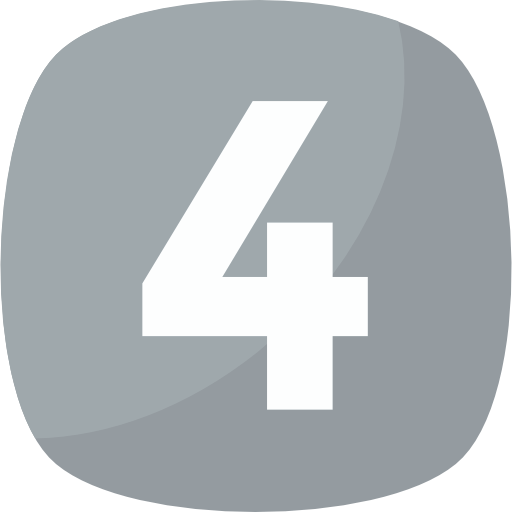 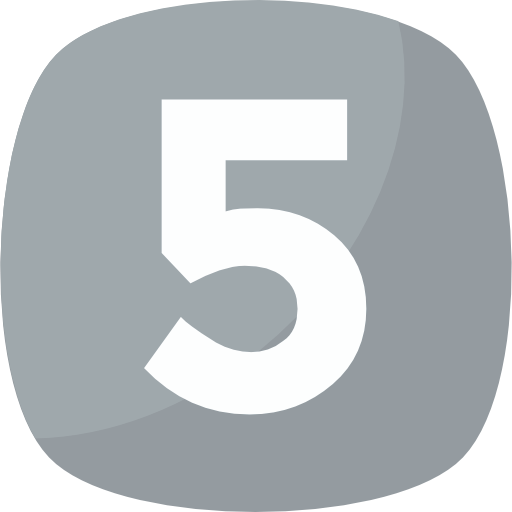 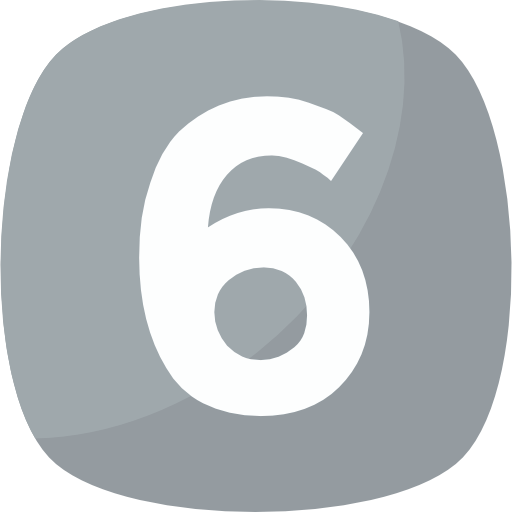